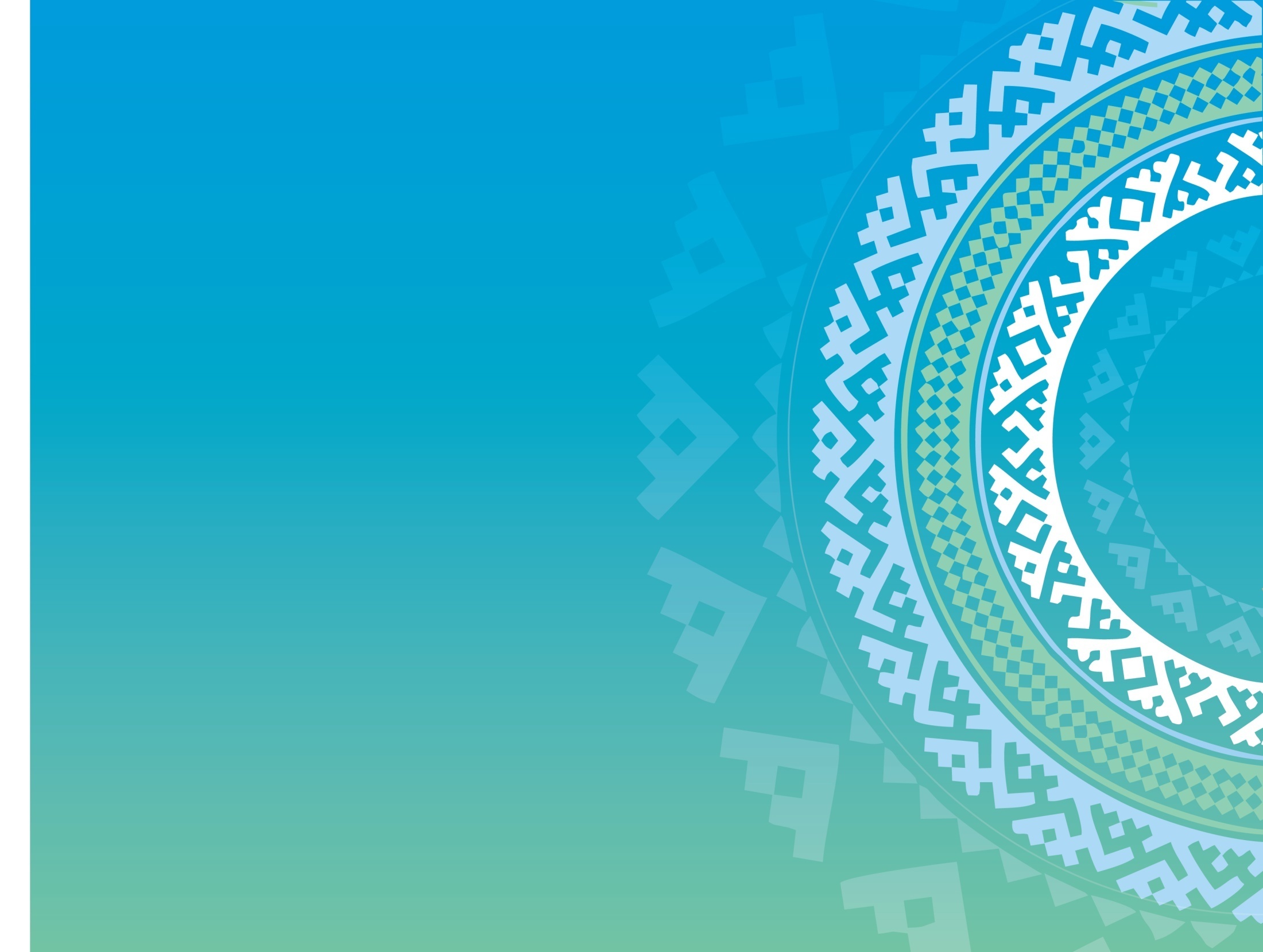 Бюджетное учреждение Ханты-Мансийского автономного округа – Югры «Урайский комплексный центр социального обслуживания населения»
Отделение социальной реабилитации и абилитации
ПРОГРАММА 
«Дышим правильно - живем долго. 
Реабилитация после COVID-19»
Каштанова Анастасия Фёдоровна, заведующий отделением социальной реабилитации и абилитации;
Бурлева Ольга Анатольевна, методист  отделения информационно – аналитической работы
г.Урай, 2022 г.
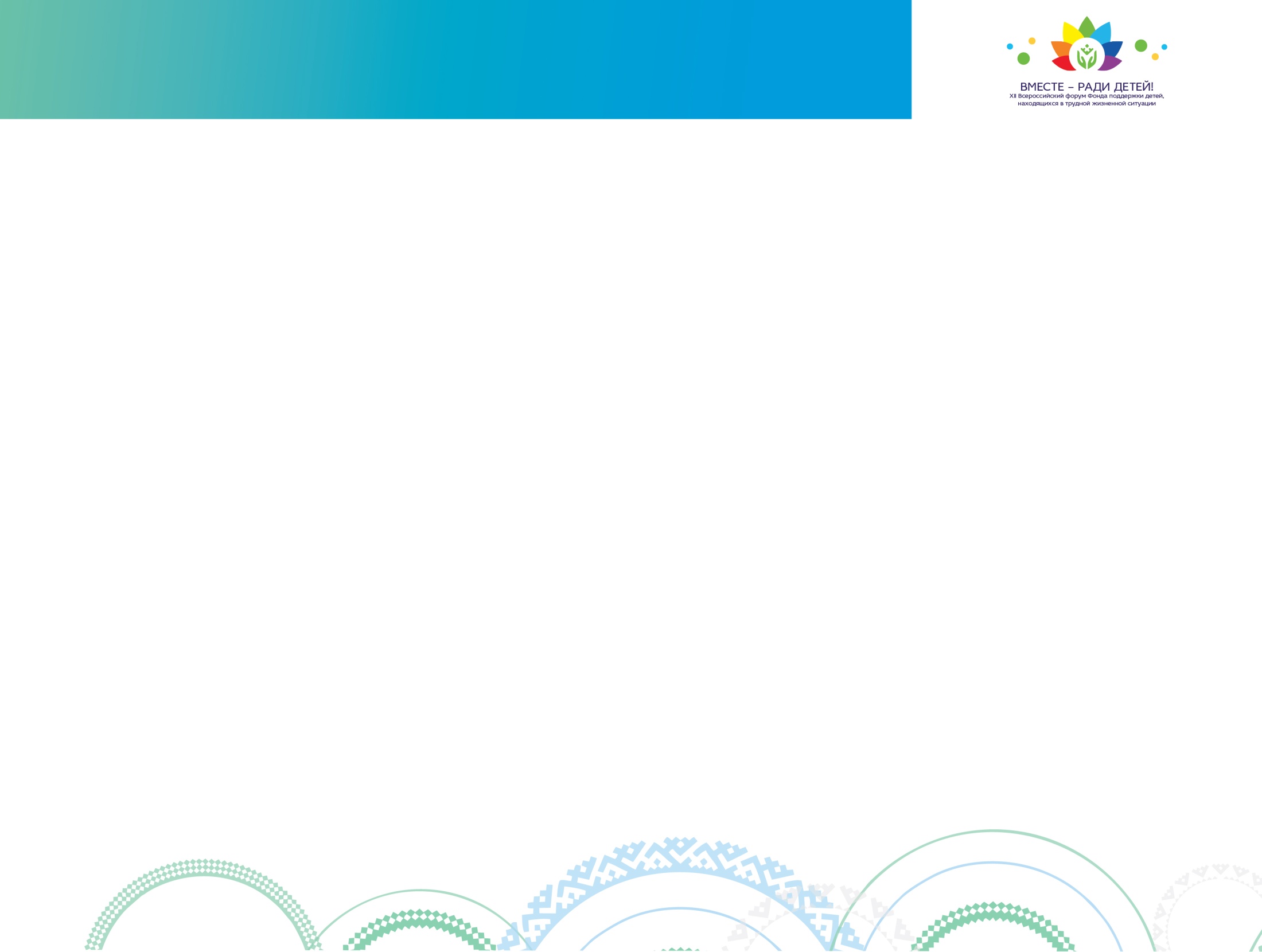 БУ "Урайский комплексный центр социального обслуживания населения"
Мероприятия программы нацелены на:
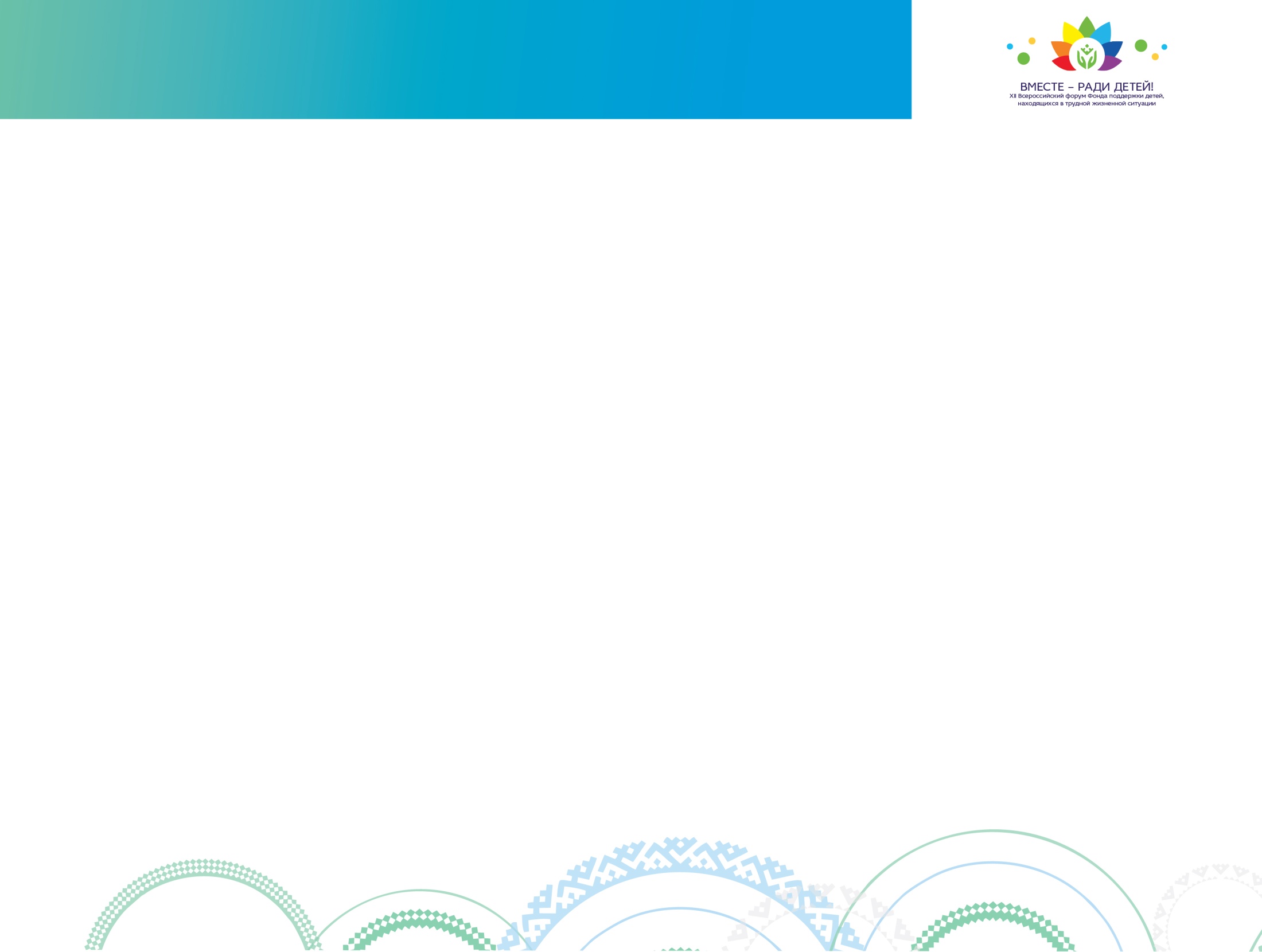 БУ "Урайский комплексный центр социального обслуживания населения"
Целевая группа программы
Граждане пожилого возраста
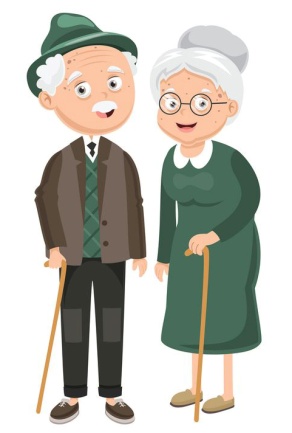 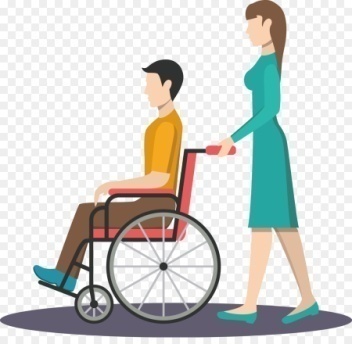 Инвалиды
перенесшие заболевание новой коронавирусной инфекцией COVID-19 
и подверженные заболеваниям верхних дыхательных путей
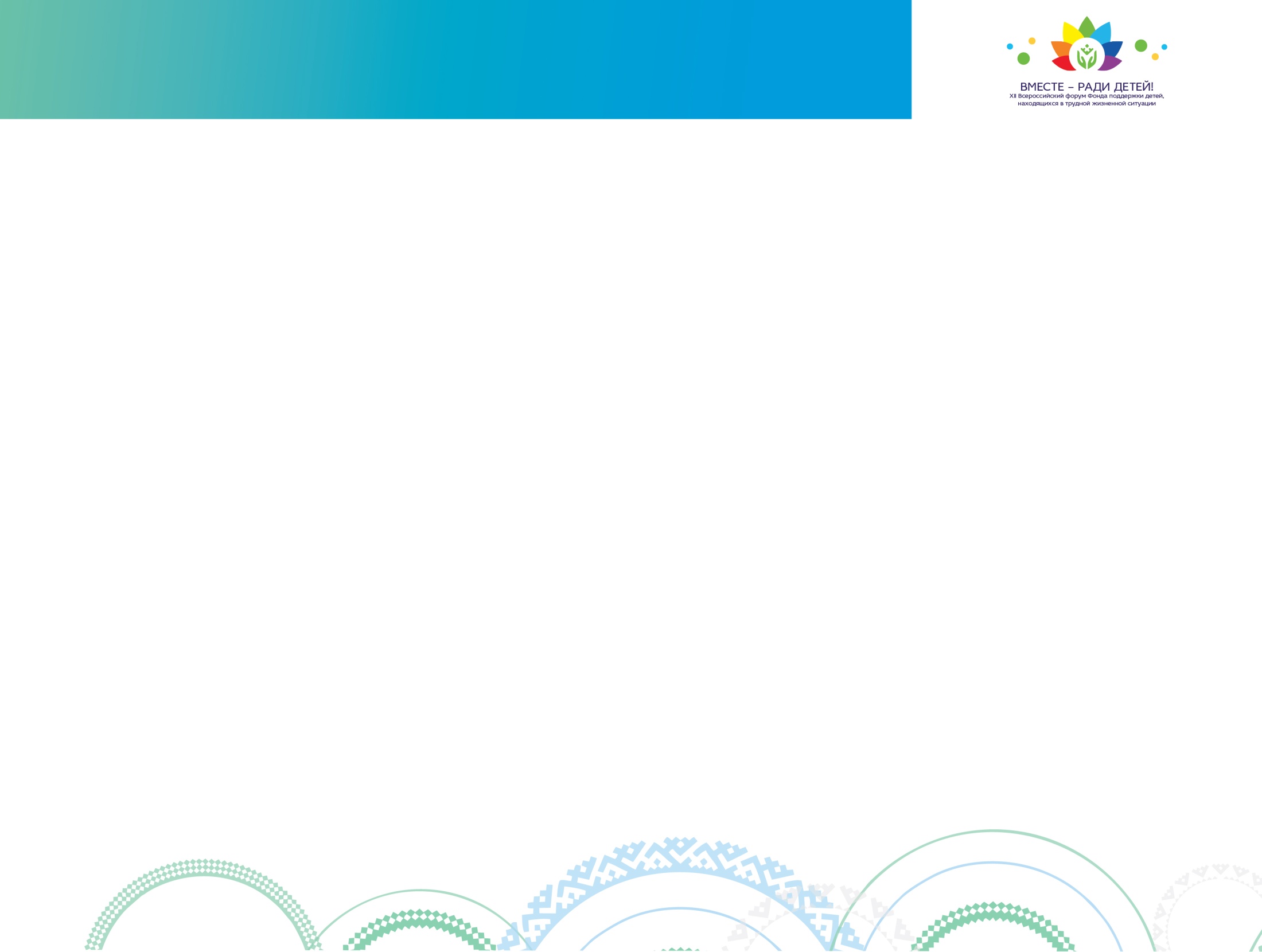 БУ "Урайский комплексный центр социального обслуживания населения"
Новизна программы:
Разработка индивидуального плана реабилитационных мероприятий
реализация командой сотрудников комплекса социальных услуг, направленных на восстановление утраченных функций организма с применением возможностей технологий адаптивной физической культуры, дыхательной гимнастики с использованием респираторных тренажеров и технологий социально – медицинской реабилитации (оксигенатерапии)
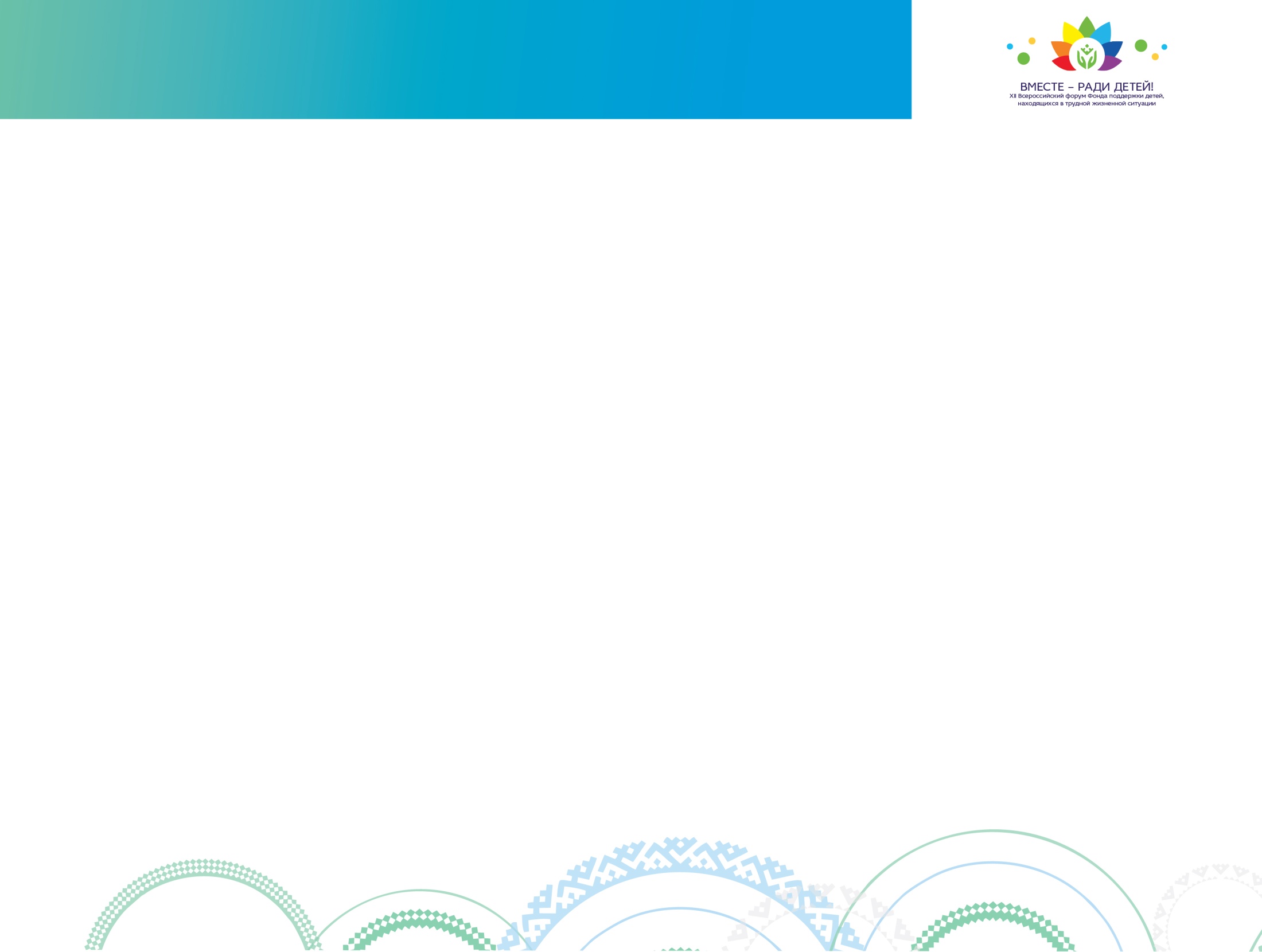 БУ "Урайский комплексный центр социального обслуживания населения"
Применение возможностей технологий 
адаптивной физической культуры
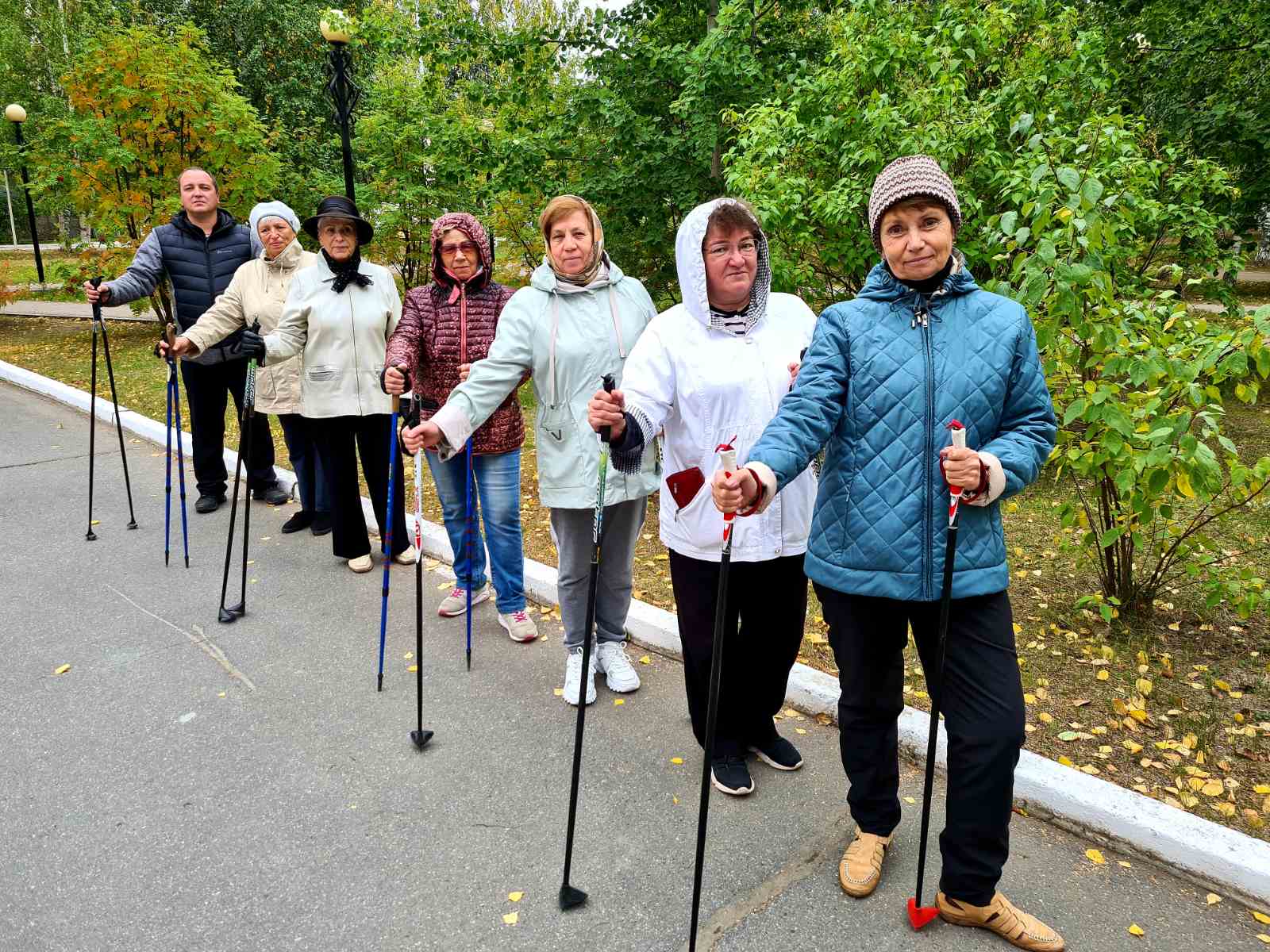 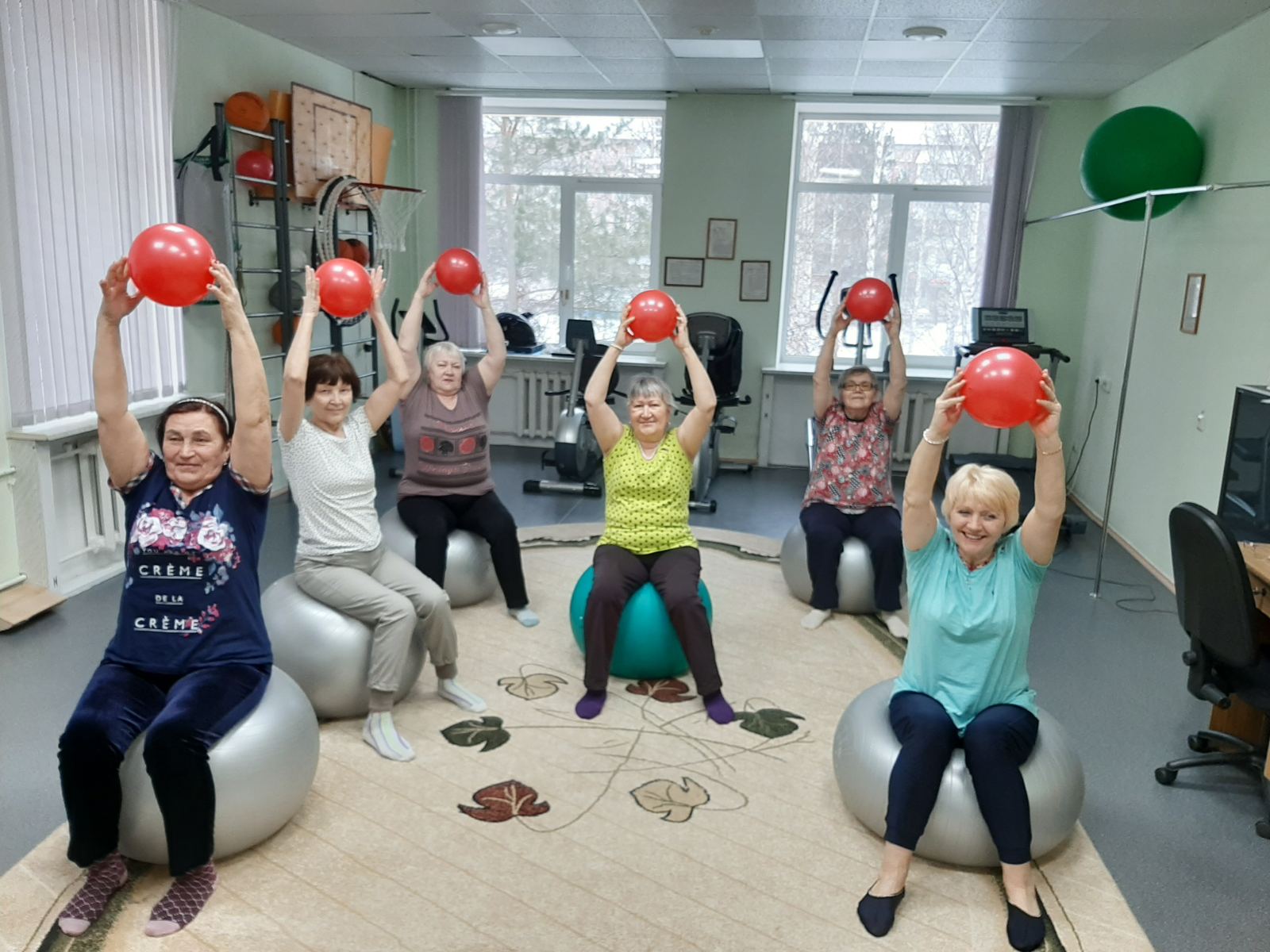 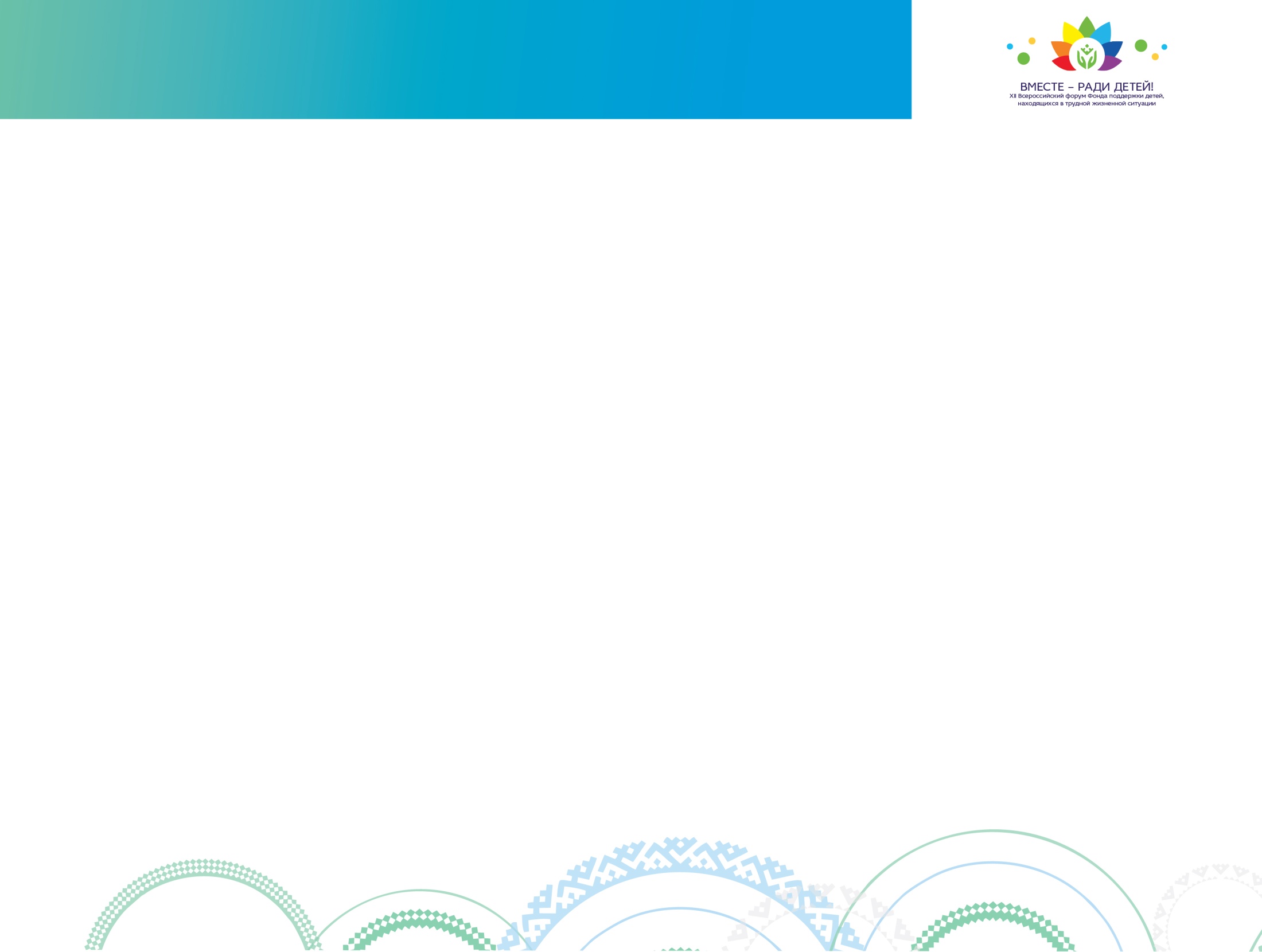 БУ "Урайский комплексный центр социального обслуживания населения"
Применение возможностей дыхательной гимнастики с использованием респираторных тренажеров и технологий социально – медицинской реабилитации (оксигенатерапии)
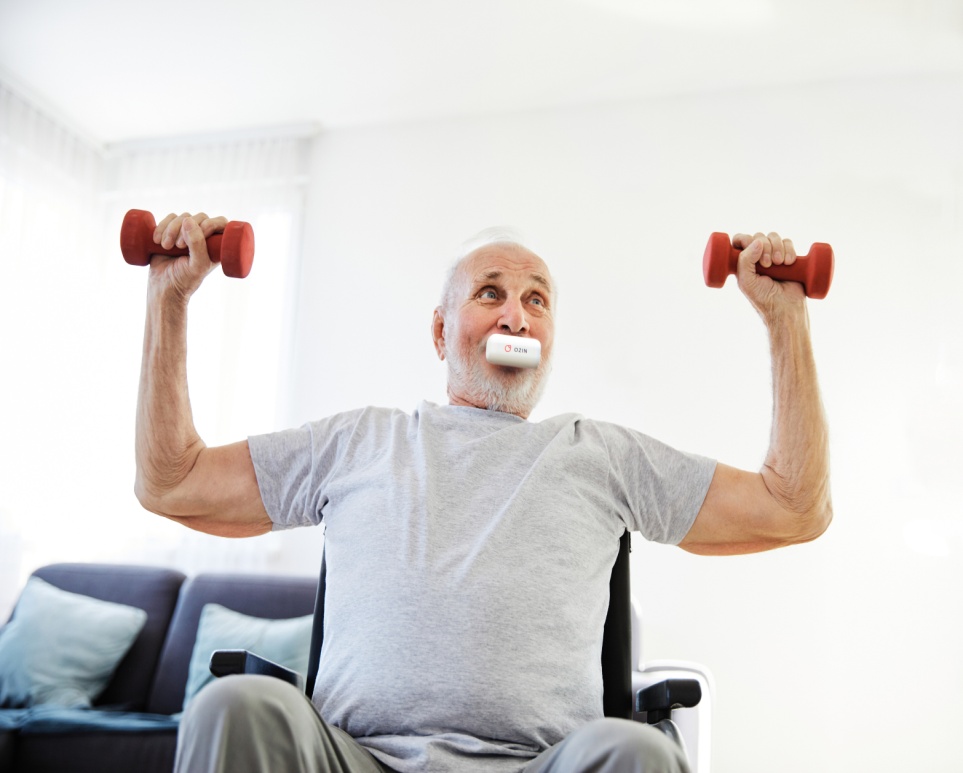 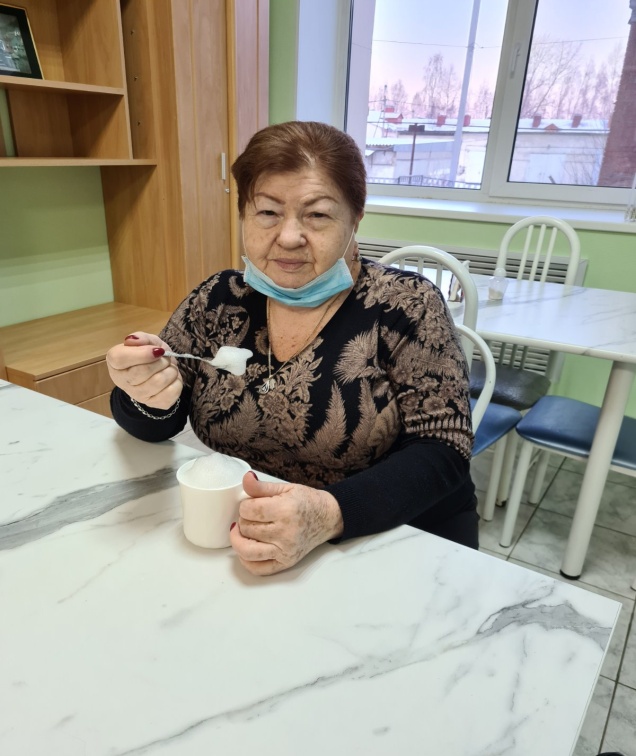 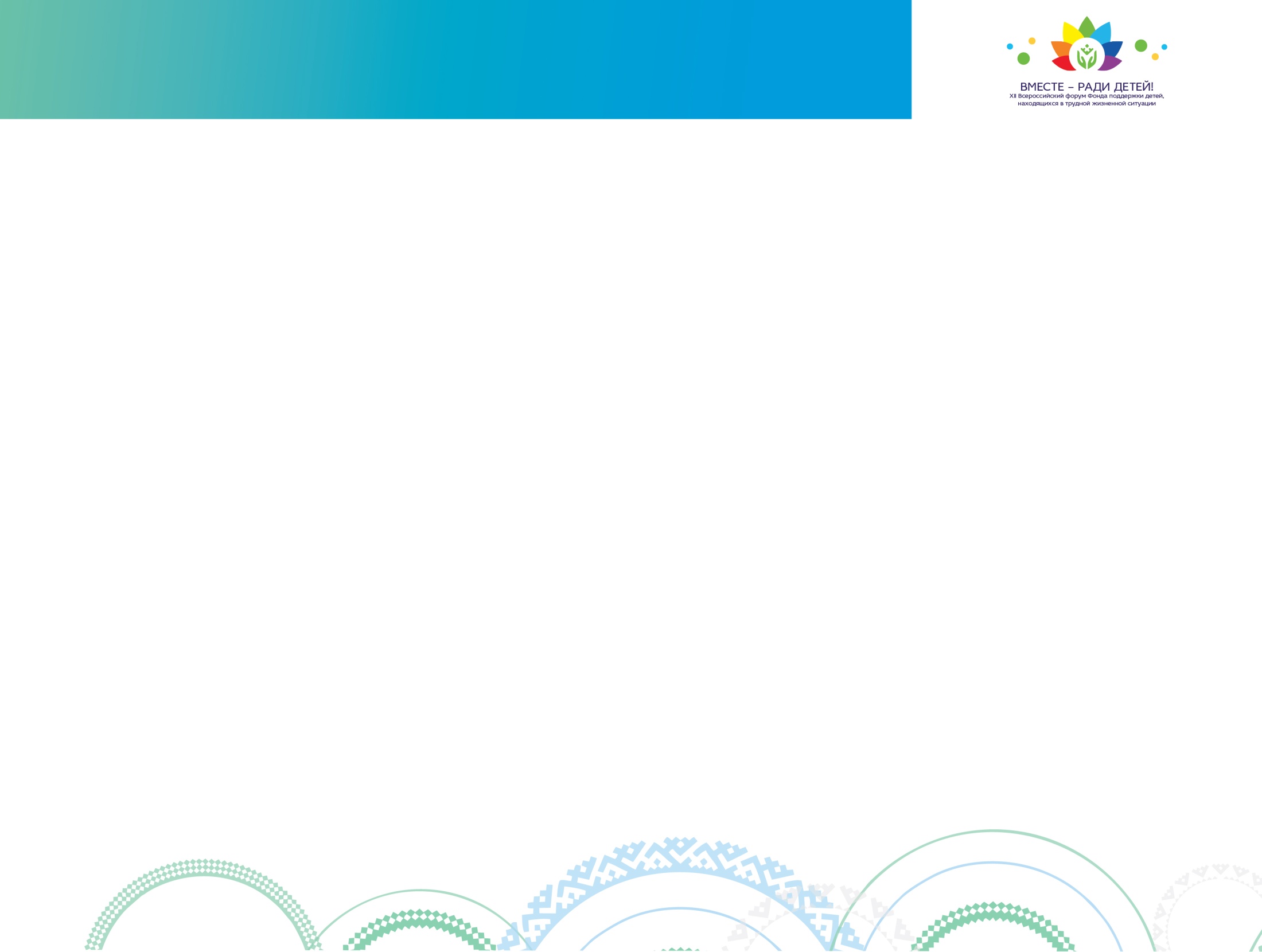 БУ "Урайский комплексный центр социального обслуживания населения"
Полученные результаты
По состоянию на 11.01.2022 г. участие в программных мероприятиях приняли 234 человека. 
Из них: 100 % отмечают улучшение психологического и физического состояния здоровья
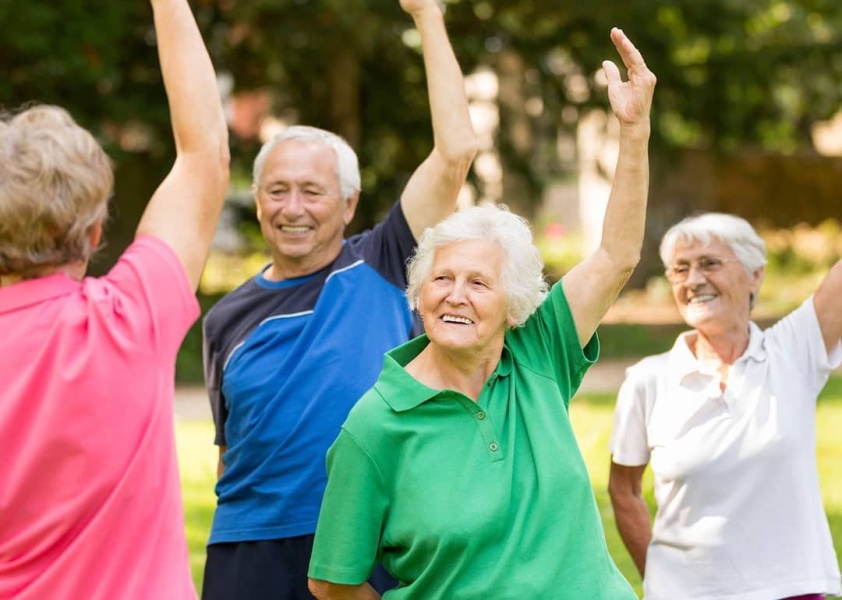 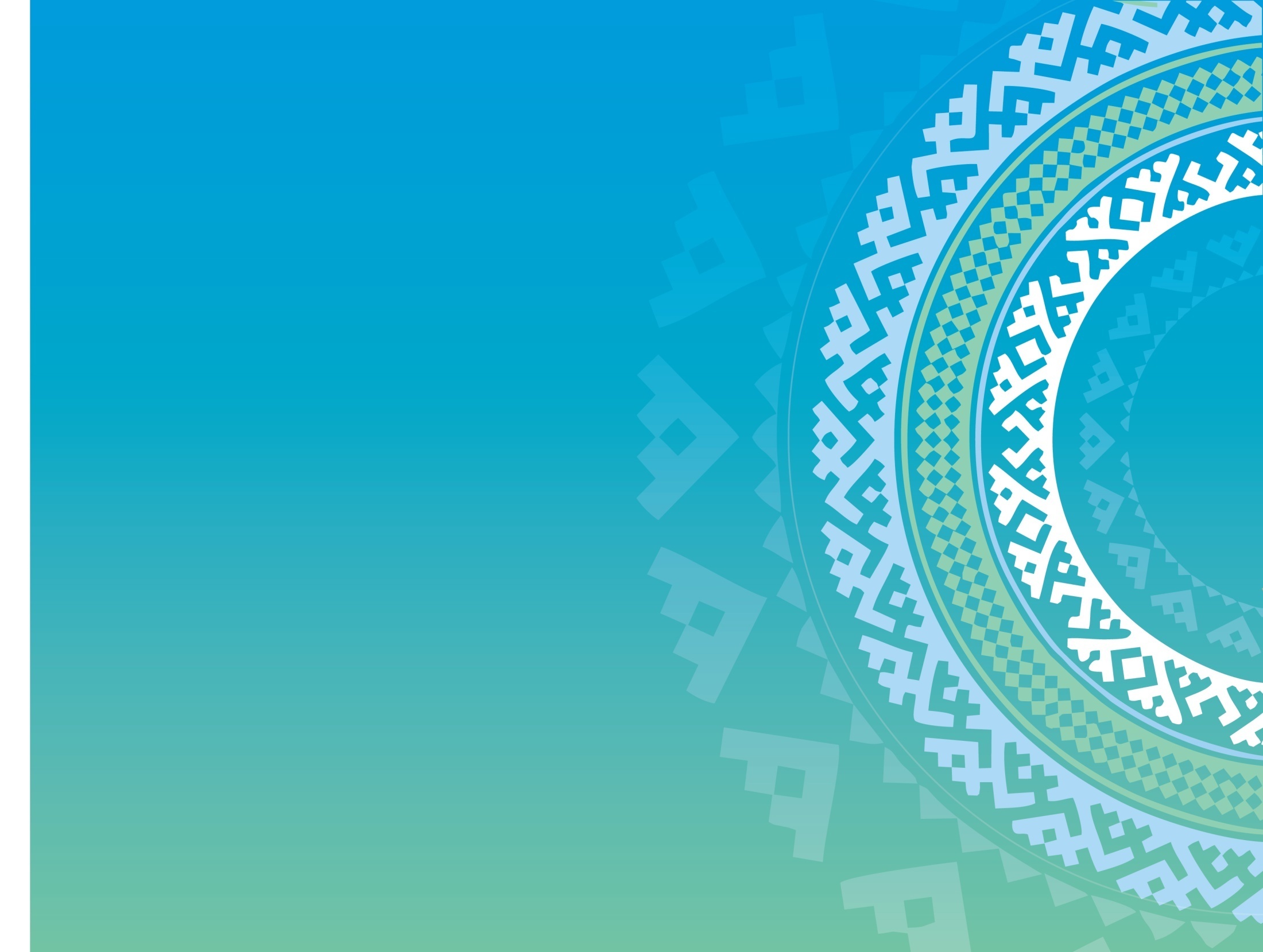 БУ "Урайский комплексный центр социального обслуживания населения"
Наш адрес:
628285 Ханты-Мансийский автономный округ-Югра 
Тюменская область, г.Урай, 
микрорайон 2, дом 24; ул.Узбекистанская, д.8
Телефон/факс:
8(34676) 20-2-00
E-mail: uraykcson@admhmao.ru
 
Официальный сайт: 
http://укцсон.рф/
 
Аккаунты учреждения в социальных сетях:
ВКонтакте https://vk.com/ukcson
Одноклассники https://ok.ru/ukcson
Instagram https://www.instagram.com/ukcson/
 
Депсоцразвития Югры в социальных сетях: 
ВКонтакте https://vk.com/dsrhmao
Одноклассники https://ok.ru/group/54050422718599
Instagram https://www.instagram.com/dsrhmao/